חג פסח שמח ומהנה מצוות עמותת הוותיק
הנה חג הפסח מתקרב ובאוכמו בכל שנה יש צביטה קטנה בלב – התרגשות שבאה עם התחדשות האביב,ריח הניקיונות מעלה ניחוח נפלא מסביב.ונזכור תמיד ש...“אין לי ארץ אחרת גם אם אדמתי בוערת,רק מילה בעברית חודרת אל עורקיי, אל נשמתי ,בגוף כואב, בלב רעב – כאן הוא ביתי!לא אשתוק כי ארצי שינתה את פניה,לא אוותר לה, להזכיר לה, ואשיר כאן באזניה עד שתפקח את עיניה!"מי ייתן והאביב יביא עימו התחלות חדשות, הרבה בריאות ,הפתעות מרגשות של חזרה לשגרה, חג של פריחה ולבלוב, חירות ומנוחה,חג של חום ואהבה ובקיצור, חג פשוט נפלא!חג פסח שמח וכשר לכם ולכל בני ביתכם!
באהבה, 
כל צוות עמותת הוותיק – מטה אשר
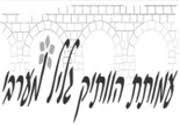 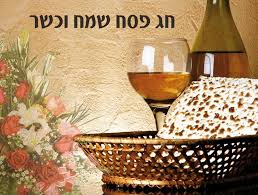